Информация об исполнении утвержденной инвестиционной 
программы за 2022 год
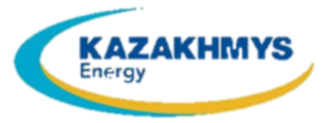 Приказом Департамента Комитета по регулированию естественных монополий МНЭ РК по Карагандинской области от 04.09.2018г. №218-ОД ТОО «Главная распределительная энергостанция Топар» была утверждена инвестиционная программа на 2022 год по мероприятию «Внедрение автоматической системы регулирования (АСР) параметров котлоагрегата типа ПК–10п-2 ГРЭС с установкой системы частотного привода на электродвигатели пылепитателя» на общую сумму 8 727,36 тыс. тенге без учета НДС. 
	Совместным приказом Департамента Комитета по регулированию естественных монополий МНЭ РК по Карагандинской области и Управления энергетики и жилищно-коммунального хозяйства Карагандинской области от 23.12.2022г. №282-ОД утверждена корректировка инвестиционной программы на услуги производства тепловой энергии на 2022г. В скорректированной инвестиционной программе утверждено мероприятие по приобретению насосного агрегата 1Д630-90 250КВТ 1500ОБ/МИН.
	В 2022 году между ТОО «Главная распределительная энергостанция Топар» и ТОО «КазСнабИмпекс» был заключен договор №Р220000645 на поставку ТМЦ, в рамках исполнения обязательств по данному договору был приобретен  и установлен насосный агрегат 1Д630-90 250КВТ 1500ОБ/МИН на сумму на сумму 8 302 812 тенге без НДС.
	Таким образом, по состоянию на 31.12.2022г., реализация мероприятий утвержденной инвестиционной программы в 2022 году выполнена в полном объеме. Отклонений фактических показателей от показателей в утвержденной инвестиционной программе – нет.
1